DIN 276 – Kosten im Bauwesen
HOAI Spezial
Sachverständigen-Sozietät GmbH
Göppingen-Berlin
www.hoai-spezial.de    
eich@hoai-spezial.de
73033 Göppingen 
Friedrich-Ebert-Str. 6 
Tel.:	07161 963680
Fax: 07161 9636888
10713 Berlin
Wegenerstrasse 14
Tel.: 030 86409383
Fax: 030 86409385
DIN 276 – Kosten im Bauwesen
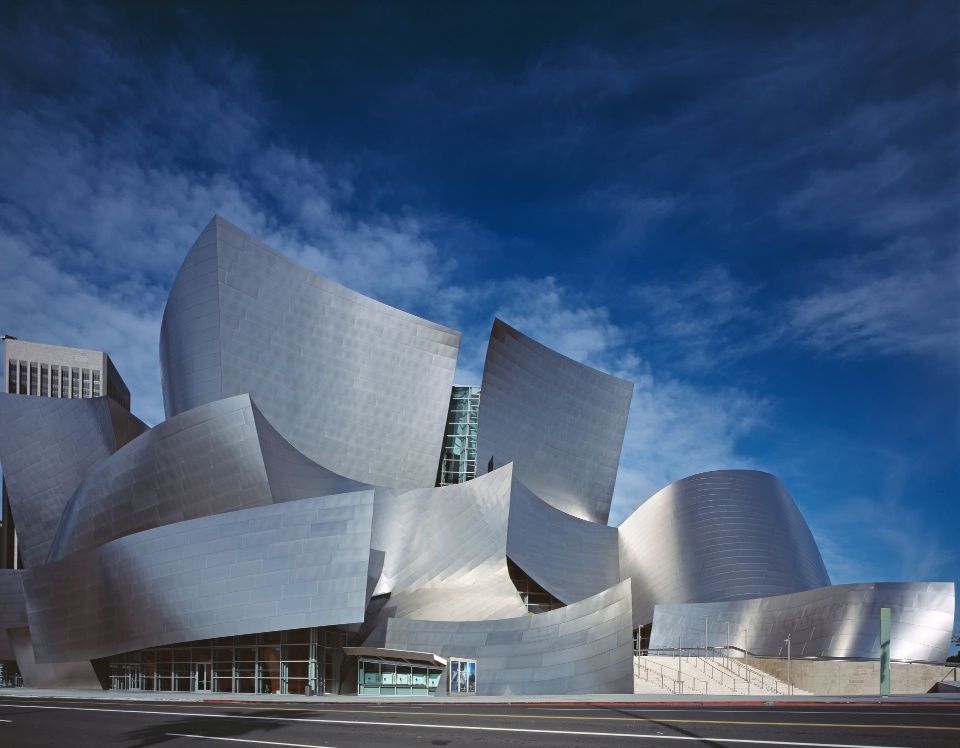 Worüber von Planern / Bauherren stets gerne gesprochen wird:







Gestaltung
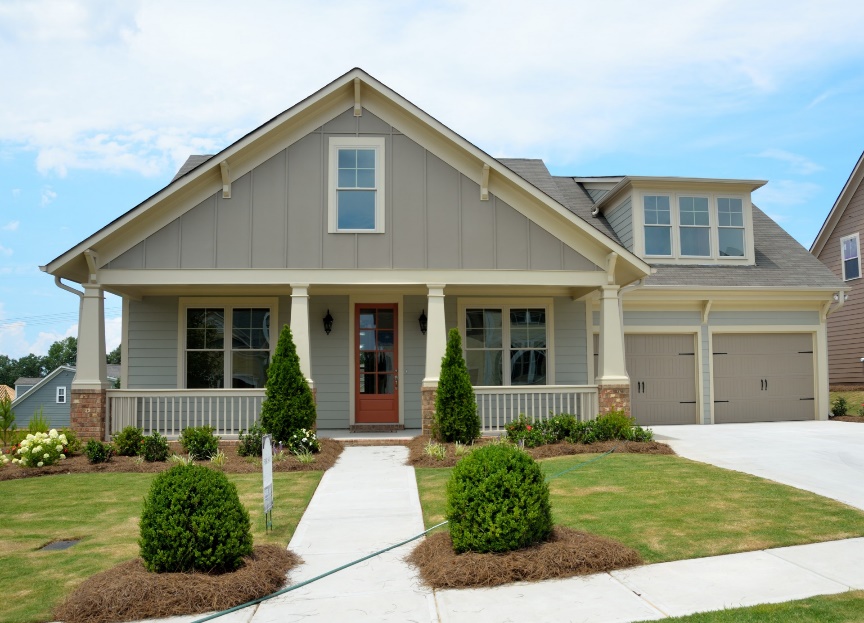 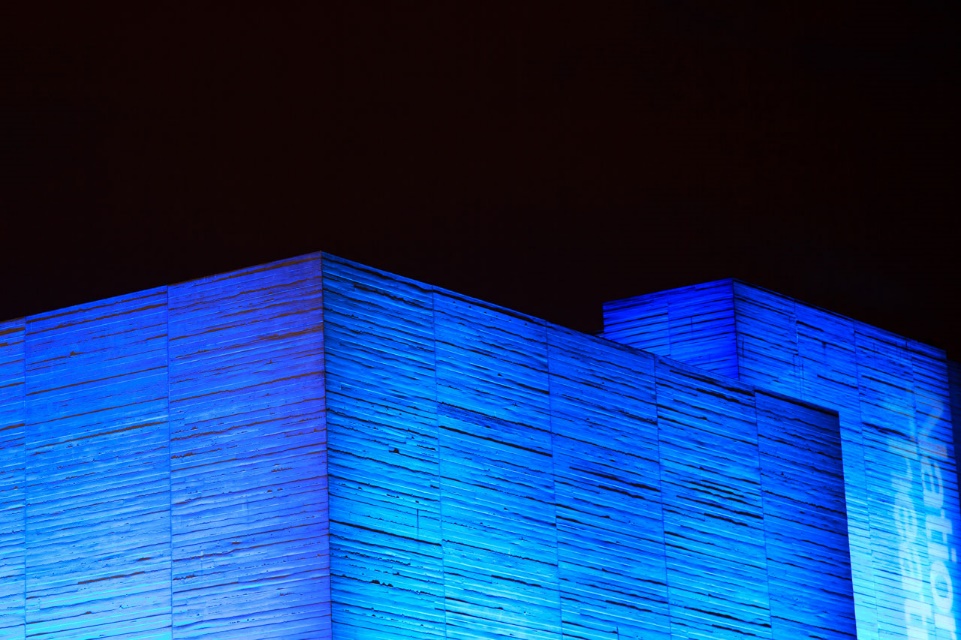 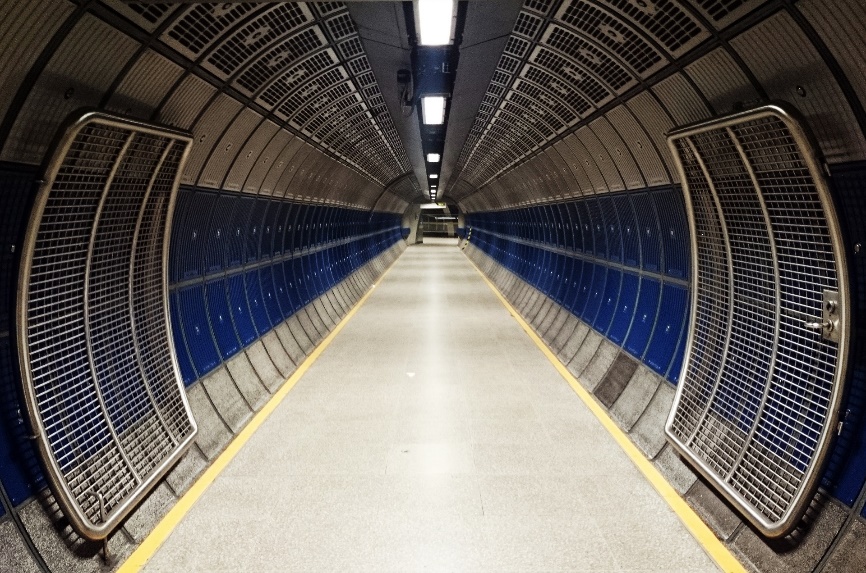 2
DIN 276 – Kosten im Bauwesen
Das unangenehme, aber wichtige Thema:







Geld
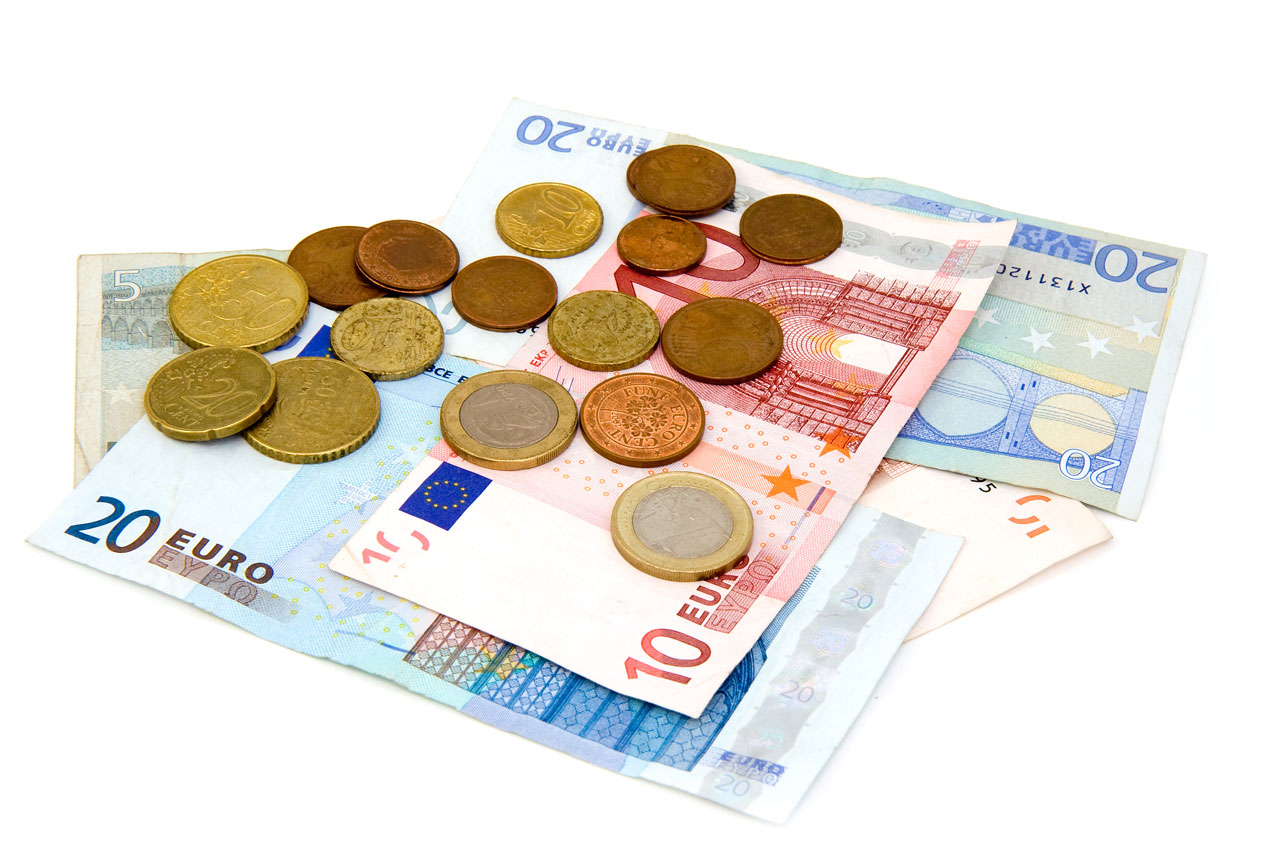 …Einsparungsmaßnahmen…
…Kostenexplosion…
…Insolvenz des Bauherrn…
…Kündigung des Planungsbüros…
3
DIN 276 – Kosten im Bauwesen
Überraschungen werden vermieden durch 
Eindeutigkeit bei der Kommunikation des Budgets / der Kosten und
eine fachgerechte Kostenplanung.

Hierfür benötigt man
Einheitliche Begriffe,
eine klare Definitionsmöglichkeit, was in einer Kostenvorgabe bzw. Kostenangabe enthalten ist und was nicht,
ein einheitliches Ermittlungsverfahren in sinnvollen, dem Planungsprozess angepassten Detailstufen,
eine Checkliste gegen das Vergessen und
die Vergleichbarkeit von Kennwerten in Datenbanken.
4
DIN 276 – Kosten im Bauwesen
Hierfür gibt es seit 1934 die DIN 276 „Kosten von Hochbauten und damit zusammenhängenden Leistungen“, jetzt
DIN 276-1 „Kosten im Bauwesen – Teil 1: Hochbau“
Fassungen:
1934  1943  1954  1971  1981  1993  aktuell 2008
zusätzlich 2009:
DIN 276-4 „Kosten im Bauwesen – Teil 4: Ingenieurbau“

Gegenwärtig im Entwurf vom 02.06.2017: 
Neue DIN 276 als E DIN 276:2017-07 „Kosten im Bauwesen“
Voraussichtliche Einführung: Dezember 2018
5
DIN 276 – Kosten im Bauwesen
Weitere Relevanz neben der Kostenplanung:
DIN 276 ist Grundlage zur Honorarberechnung nach HOAI

Zitat aus § 4 Abs. 1 HOAI 2013:
„ […] [Die anrechenbaren Kosten] sind nach allgemein anerkannten Regeln der Technik oder nach Verwaltungsvorschriften (Kostenvorschriften) auf der Grundlage ortsüblicher Preise zu ermitteln. Wir in dieser Verordnung im Zusammenhang mit der Kostenermittlung die DIN 276 in Bezug genommen, so ist die Fassung vom Dezember 2008 (DIN 276-1:2008-12) bei der Ermittlung der anrechenbaren Kosten zugrunde legen.

 Statische Verweisung auf eine demnächst veraltete DIN 276!
6
[Speaker Notes: Zur Beruhigung vorweg: Kaum Probleme wie Wechsel von 1981 auf 1993!]
Wesentliche Änderungen 2008 zu 2017
Zusammenfassung Teile 1 „Hochbau“ und 4 „Ingenieurbau“ mit Auswirkung auf den Anwendungsbereich der Norm

Integration der DIN 277-3 „Mengen und Bezugseinheiten“

Überarbeitung der Ermittlungsgrundsätze

Überarbeitung der Kostenermittlungsstufen

Überarbeitung der Kostengliederung
7
Zusammenfassung der Teile 1 und 4
DIN 276-1 galt von Anfang an nur für Hochbauten, nicht aber für Ingenieurbauwerke und Verkehrsanlagen.
In der HOAI wurde jedoch stets zur Ermittlung der Anrechenbaren Kosten auch bei Ingenieurbauwerken und Verkehrsanlagen eine Gliederung analog der DIN 276-1 benötigt:

Zitat aus § 52 Abs. 7 HOAI 1996:
„Nicht anrechenbar sind […] die Kosten für:
Das Herrichten des Grundstücks (DIN 276, Kostengruppe 1.4)
Die öffentliche Erschließung (DIN 276, Kostengruppe 2.1)
Die nichtöffentliche Erschließung und die Außenanlagen (DIN 276, Kostengruppen 2.2 und 5) […]“
8
Zusammenfassung der Teile 1 und 4
DIN 276-4:2009-12 wurde 2009 geschaffen, um eine solche fachspezifische Gliederung passend zur HOAI auch für Ingenieurbauwerke und Verkehrsanlagen zur Verfügung zu stellen.

Strukturelle Unterschiede weisen die Normteile DIN 276-1 und DIN 276-4 nicht auf.

Die neue universelle DIN 276 fügt nun beide Teile zusammen.
9
Integration von DIN 277-3
Bereits 1934 wurde parallel zur DIN 276 auch die zur Schaffung einheitlicher Bezugsmengen notwendige „Schwester-Norm“ 
DIN 277 „Umbauter Raum von Hochbauten“ eingeführt, Stand 2005 mit dem Titel „Grundflächen und Rauminhalte von Bauwerken im Hochbau“. Sie gliedert sich in 

Teil 1:	Begriffe, Ermittlungsgrundlagen
Teil 2:	Gliederung der Netto-Grundfläche (Nutzflächen, 	Technische Funktionsflächen und Verkehrsflächen
Teil 3:	Mengen und Bezugseinheiten
10
Integration von DIN 277-3
DIN 277-3 „Mengen und Bezugseinheiten“ ist wegen Übernahme der umfangreichen Kostengliederung der DIN 276-1 Tabelle 1 in weiten Teilen identisch. Sie ist zudem thematisch nur bedingt dem Titel der DIN 277 „Grundflächen und Rauminhalte […]“ zuzuordnen. 
Die neue DIN 276 integriert und ersetzt nun die alte DIN 277-3.
Dabei wird jeder Kostengruppe zugeordnet:
Kostengruppe	z.B. 	Kostengruppe 341 „Wände“
Einheit		z.B.:	m²
Bezeichnung		z.B.:	Fläche der Wände
Ermittlung		z.B.:	Anteilige Fläche der Innenwände
11
Ermittlungsgrundsätze in der DIN 276
Aus E DIN 276:2017, Ziffer 4.1 „Allgemeines“:
„Ziel und Aufgabe der Kostenplanung ist es, bei einem Bauprojekt größtmögliche Wirtschaftlichkeit, Kostensicherheit und Kostentransparenz herzustellen.“

Zur Herstellung von
Kostentransparenz, 
Kostenvergleichbarkeit und 
Kostensicherheit 
definiert die DIN 276 über die Kostengliederung und die Ermittlungsstufen hinaus weitere Begriffe, Ermittlungsgrundsätze und notwendige Angaben.

Die Vergleichbarkeit ist wichtig zum Abgleich an Datenbanken und für die Bildung (eigener) neuer Vergleichskennwerte.
12
[Speaker Notes: BAK weist daraufhin, dass „größtmögliche“ Wirtschaftlichkeit gar nicht immer das Ziel eines Bauprojekts ist!]
Transparenz gemäß DIN 276
Ziff. 4.2.8 Kostenermittlung bei mehreren Bauwerken oder bei Bauabschnitten
Besteht ein Bauprojekt aus mehreren Bauwerken oder Abschnitten (z. B. funktional, zeitlich, räumlich oder wirtschaftlich), sind für jedes Bauwerk und für jeden Abschnitt getrennte Kostenermittlungen aufzustellen.

Ziff. 4.2.4 Kostenstand:
Bei Kostenermittlungen ist vom Kostenstand zum Zeitpunkt der Ermittlung auszugehen. Dieser Kostenstand ist durch die Angabe des Zeitpunkts zu dokumentieren. 

Ziff. 4.2.14 Umsatzsteuer:
[…] In Kostenermittlungen und bei Kostenkennwerten ist immer anzugeben, in welcher Form die Umsatzsteuer berücksichtigt worden ist.
13
[Speaker Notes: Trennung nach mehreren Bauwerken wichtig für Honorarberechnung!! Am besten nach den Kriterien der HOAI aufteilen!
Bezug auf Stand zur Ermittlung friert das Honorar bei langen Projektlaufzeiten ein -> Vertragliche Regelung schriftlich bei Auftrag treffen! Ausnahmetatbestand § 7 Abs. 3 HOAI zur Überschreitung der Höchstsätze!]
Transparenz gemäß DIN 276
Ziff. 4.2.5 Grundlagen der Kostenermittlung:
Die der Kostenermittlung zugrunde liegenden Unterlagen und Informationen sind anzugeben

Ziff. 4.2.6 Erläuterungen zum Bauprojekt:
Die Erläuterungen zum Bauprojekt sind in der Systematik der Kostengliederung zu ordnen.

Ziff. 4.2.7 Kostenermittlungsverfahren und Kostenkennwerte 
Die bei der Kostenermittlung angewendeten Kostenermittlungsverfahren sowie die Quellen der verwendeten Kostenkennwerte sind anzugeben.
14
[Speaker Notes: BAK wollte „Die“ Erläuterungen streichen, wegen „undefiniert…“]
Vergleichbarkeit gemäß DIN 276
4.2.10 Besondere Kosten
Kosten, die durch außergewöhnliche Bedingungen des Standortes (z.B. Gelände, Baugrund, Umgebung), durch besondere Umstände des Bauprojekts oder durch Forderungen außerhalb der Zweckbestimmung des Bauwerks verursacht werden, sind diese Kosten bei den betreffenden Kostengruppen zuzurechnen, aber gesondert auszuweisen.

4.2.11 Beigestellte Güter und Eigenleistungen
Die Werte von beigestellten Gütern und Eigenleistungen sind an den betreffenden Stellen der Kostengliederung zuzurechnen, aber gesondert auszuweisen. Dafür sind die Kosten einzusetzen, die für entsprechende Unternehmerleistungen entstehen würden.
15
[Speaker Notes: Zur Vermeidung von „Statistikfehlern“ und für die Honorarermittlung nach § 4 Abs. 2 und 3 HOAI 2013. „Beigestellte Güter“ hieß früher „vorhandene Bausubstanz + wiederverwendete Teile“]
Kostensicherheit nach DIN 276
Ziff. 4.2.3 Vollständigkeit:
Die Gesamtkosten sind vollständig zu erfassen und zu dokumentieren. Können Teile der Gesamtkosten nicht erfasst oder dokumentiert werden, ist dies anzugeben und an der jeweiligen Stelle kenntlich zu machen.

Ziff. 4.2.12 Prognostizierte Kosten 
Kosten, die auf den Zeitpunkt der Kostenfeststellung prognostiziert werden, sind an den betreffenden Stellen der Kostengliederung gesondert auszuweisen. Dabei sind die der Prognose zugrunde liegenden Annahmen anzugeben. Die Ermittlung der prognostizierten Kosten und deren Zurechnung zu den Kostengruppen bzw. zu den Gesamtkosten richten sich nach den projektbezogenen Vorgaben.
16
[Speaker Notes: Vollständigkeit insbesondere KGR 100, 200, jetzt KGR 800. Prognostizierte Kosten stark erweitert, früher nur Unterpunkt von „Kostenstand“]
Kostensicherheit nach DIN 276
4.2.13 Risikobedingte Kosten
Kosten, die durch Risiken aufgrund von Unsicherheiten und Unwägbarkeiten drohen, sind an den betreffenden Stellen der Kostengliederung gesondert auszuweisen. Die Ermittlung der Risikokosten und deren Zurechnung zu den Kostengruppen bzw. zu den Gesamtkosten richten sich nach den Vorgaben des projektbezogenen Risikomanagements.

DIN 276-1:2008-12: Ziff. 3.3.9 Kostenrisiken
In Kostenermittlungen sollten vorhersehbare Kostenrisiken nach ihrer Art, ihrem Umfang und ihrer Eintrittswahrscheinlichkeit benannt werden. Es sollten geeignete Maßnahmen zur Reduzierung, Vermeidung, Überwälzung und Steuerung von Kostenrisiken aufgezeigt werden.
17
[Speaker Notes: BAK weist darauf hin, dass früher nur „sollte“. BAK will unbestimmen Artikel bei „des“ projektbez. Risikomanagements, begrüßt Entfall der „Eintrittswahrscheinlichkeit“]
Überarbeitung der Ermittlungsstufen
Die DIN 276 normiert die Kostenermittlung und –verfolgung in verschiedenen Präzisionsstufen.

Sie berücksichtigt
in Ebenen der Kostengliederung den erreichten Detailgrad der Planung
in Kostenermittlungsstufen die anstehenden Entscheidungen und zur Verfügung stehenden Grundlagen

Sie definiert zudem Begriffe und Mindeststandards
18
[Speaker Notes: Die Kostenermittlungstufen sind immer auf bestimmte Meilensteine der Entscheidung bezogen]
Prinzip der Kostengliederung – 1. Ebene
DIN 276:2008			E DIN 276:2017

100  Grundstück			100  Grundstück
200  Herrichten und Erschließen		200  Vorbereitende Maßnahmen
300  Bauwerk - Baukonstruktionen		300  Bauwerk - Baukonstruktionen
400  Bauwerk - Technische Anlagen	400  Bauwerk - Technische Anlagen
500  Außenanlagen 			500  Außenanlagen
600  Ausstattung und Kunstwerke 		600  Ausstattung und Kunstwerke
700  Baunebenkosten 			700  Baunebenkosten
				800  Finanzierung
19
[Speaker Notes: KGR 800 Finanzierung war früher KGR 760
Zur Erinnerung der Ebenen wegen folgender Stufebn]
Prinzip der Kostengliederung – 2. Ebene
Am Beispiel der Kostengruppe 300 „Bauwerk – Baukonstruktionen“:

DIN 276:2008			E DIN 276:2017

310  Baugrube			310  Baugrube / Erdbau
320  Gründung			320  Gründung
330  Außenwände			330  Außenwände / Vertikale Baukon-					        struktionen außen
340  Innenwände			340  Innenwände / Vertikale Baukon-					        struktionen innen
350  Decken			350  Decken / Horizontale Baukonstruktionen
360  Dächer			360  Dächer
370  Baukonstruktive Einbauten		370  Baukonstruktive Einbauten
				380  Spezielle Ingenieurbaukonstruktionen
390  Sonstige Maßnahmen für Baukonstr.	390  Sonstige Maßnahmen für Baukonstr.
20
Prinzip der Kostengliederung – 3. Ebene
Am Beispiel der Kostengruppe 330 „ Außenwände / Vertikale Baukonstruktionen“:

DIN 276:2008			E DIN 276:2017

331  Tragende Außenwände		331  Wände
332  Nichttragende Außenwände		
333  Außenstützen			332  Stützen
334  Außentüren und -fenster		333  Öffnungen
335  Außenwandbekleidungen, außen	334  Bekleidungen, außen
336  Außenwandbekleidungen, innen 	335  Bekleidungen, innen
337  Elementierte Außenwände		336  Elementierte Konstruktionen
338  Sonnenschutz			337  Lichtschutz
339  Außenwände, Sonstiges		339  Sonstiges zu KG 330
21
Kostenermittlungsstufen nach DIN 276
DIN 276:2008			E DIN 276:2017

Kostenrahmen			Kostenrahmen
Kostenschätzung		Kostenschätzung
Kostenberechnung		Kostenberechnung
				Kostenvoranschlag
Kostenanschlag			Kostenanschlag
Kostenfeststellung		Kostenfeststellung
22
Kostenermittlungsstufen nach DIN 276
Kostenrahmen:		Auf Grundlage der Bedarfsplanung

Kostenschätzung:	Auf Grundlage der Vorplanung
	
Kostenberechnung:	Auf Grundlage der Entwurfsplanung

Kostenvoranschlag:	Auf Grundlage der Ausführungsplanung 				und der Vorbereitung der Vergabe

Kostenanschlag:		Auf Grundlage der Vergabe und Ausführung
			(DIN 276:2008: a. G. der Ausführungsvorbereitung)

Kostenfeststellung:	Ermittlung der entstandenen Kosten
23
Ziff. 4.3.1 Kostenrahmen
Der Kostenrahmen dient der Entscheidung über die Bedarfsplanung, grundsätzlichen Wirtschaftlichkeits- und Finanzierungsüberlegungen sowie der Festlegung einer Kostenvorgabe. 
Bei dem Kostenrahmen werden insbesondere folgende Informationen zugrunde gelegt: 
Angaben zum Standort; 
quantitative und qualitative Bedarfsangaben (z. B. Raumprogramm mit Nutzeinheiten, Funktionselemente und deren Flächen, bautechnische Anforderungen, Funktionsanforderungen, Ausstattungsstandards), aufgrund der Bedarfsplanung, z. B. nach DIN 18205; 
gegebenenfalls auch Berechnung der Mengen von Bezugseinheiten der Kostengruppen nach DIN 277-1; 
erläuternde Angaben zur organisatorischen und terminlichen Abwicklung des Bauprojekts. 
Im Kostenrahmen müssen die Gesamtkosten nach Kostengruppen in der ersten Ebene der Kostengliederung ermittelt werden.
24
[Speaker Notes: Analogie zur „Kosteneinschätzung“ für die „Planungsgrundlage“ zur Ermittlung der Ziele nach § 650p Abs. 2 BGB diskutiert; BAK schlägt Einfügen eines 5. Spiegelstrichs mit „ggf. Kosteneinschätzung nach § 650p Abs. 2 BGB“ als Grundlage zum Kostenrahmen; Orga und Termin wichtig für Annahmen zum Kostenniveau! Kostenauswirkung mehrere Bauabschnitte oder lange/kurze Bauzeit, BIM;
Bisher Gliederung nur mit gesonderter Ausweisung „Bauwerkskosten“]
Ziff. 4.3.2 Kostenschätzung
Die Kostenschätzung dient der Entscheidung über die Vorplanung.
In der Kostenschätzung werden insbesondere folgende Informationen zugrunde gelegt:
Angaben zum Baugrundstück;
Angaben zur Erschließung;
Ergebnisse der Vorplanung, insbesondere Planungsunterlagen, zeichnerische Darstellungen;
Berechnung der Mengen von Bezugseinheiten der Kostengruppen, nach dieser Norm und nach DIN 277-1;
erläuternde Angaben zu den planerischen Zusammenhängen, Vorgängen und Bedingungen sowie zur organisatorischen und terminlichen Abwicklung des Bauprojekts.
In der Kostenschätzung müssen die Gesamtkosten nach Kostengruppen in der zweiten Ebene der Kostengliederung ermittelt werden.
25
[Speaker Notes: Anpassung an Leistungsbild HOAI 2013: Grundleistung 2 h) Erstellen Terminplan – wichtig für Annahmen zum Kostenniveau! Kostenauswirkung mehrere Bauabschnitte oder lange/kurze Bauzeit, BIM;
BAK beklagte Mehraufwand wegen zweiter Ebene…]
Ziff. 4.3.3 Kostenberechnung
Die Kostenberechnung dient der Entscheidung über die Entwurfsplanung. In der Kostenberechnung werden insbesondere folgende Informationen zugrunde gelegt:
Planungsunterlagen, z. B. durchgearbeitete Entwurfszeichnungen (Maßstab nach Art und Größe des Bauvorhabens), gegebenenfalls auch Detailpläne mehrfach wiederkehrender Raumgruppen;
Berechnungen der Mengen von Bezugseinheiten der Kostengruppen, nach dieser Norm und nach DIN 277-1;
Erläuterungen, z. B. Beschreibung der Einzelheiten in der Systematik der Kostengliederung, die aus den Zeichnungen und den Berechnungsunterlagen nicht zu ersehen, aber für die Berechnung und die Beurteilung der Kosten von Bedeutung sind;
Erläuterungen zur organisatorischen und terminlichen Abwicklung des Bauprojekts;
Zusammenstellungen der zum Zeitpunkt der Kostenberechnung bereits entstandenen Kosten (z. B. für das Grundstück, Erschließung, Baunebenkosten usw.).
In der Kostenberechnung müssen die Gesamtkosten nach Kostengruppen in der dritten Ebene der Kostengliederung ermittelt werden.
26
[Speaker Notes: BAK beklagte Mehraufwand wegen zweiter Ebene…]
Zu Ziff. 4.3.3 Kostenberechnung
Die Bundesarchitektenkammer kritisiert hierzu in der Stellungnahme vom 27.09.2017:

„In der Kostenschätzung müssen nun die Gesamtkosten nach Kostengruppen in der zweiten Ebene, vormals in der ersten Ebene der Kostengliederung ermittelt werden. In der Kostenberechnung müssen nun die Gesamtkosten nach KG in der dritten, anstatt zuvor in der zweiten Ebene ermittelt werden. 

Dies wird äußerst kritisch gesehen, da dies nicht dem Planungsstand zum jeweiligen Zeitpunkt entspricht.“
27
[Speaker Notes: BAK beklagte Mehraufwand wegen zweiter Ebene…siehe nächste Folie]
Zu Ziff. 4.3.3 Kostenberechnung
Die Bundesarchitektenkammer geht also davon aus, dass zum Abschluss des vollständigen Entwurfs z.B. 

unbekannt ist, ob ein Verbau ausgeführt werden muss,
unklar ist, ob Tief- oder Flachgründung vorgenommen wird,
keine Aussage zur Fassadengestaltung gemacht werden kann,
nicht klar ist, wo welcher Sonnenschutz notwendig ist,
die Menge und Art der einzubauenden Türen nicht angegeben werden kann,
nicht zwischen Deckenkonstruktion und Fußbodenaufbauten unterschieden werden kann,
die Notwendigkeit einer Notstromversorgung nicht geklärt ist.

Was steht dann im Erläuterungsbericht zur Objektbeschreibung?
?
28
[Speaker Notes: Kein Wunder, dass Architekten eine sichere Kostenplanung nicht zugetraut wird…]
Zu Ziff. 4.3.3 Kostenberechnung
Eine Ermittlung der Kostenberechnung auf der 3. Ebene erhöht deutlich die Präzision und die Prognosesicherheit, sie ist auf Basis eines vollständigen (!) Entwurfs auch ohne weiteres möglich

Bereits jetzt ist eine Aufgliederung in der dritten Ebene z.B. für die öffentliche Hand notwendig (siehe Muster 6 der RBBau – EW Bau)

Eine Standard-Gliederung in der Kostenberechnung war mit der gewerke-/vergabeorientierten Gliederung des Anschlags von der 2. zur 3. Ebene nicht eindeutig nachvollziehbar vergleichbar

Die Kostenberechnung auf der 3. Ebene erleichtert später stark die Argumentation und Nachvollziehbarkeit zur Fortschreibung der Kostenberechnung bei Planungsänderungen (§ 10 HOAI 2013)
29
Ziff. 4.3.4 Kostenvoranschlag
Der Kostenvoranschlag dient den Entscheidungen über die Ausführungsplanung und die Vorbereitung der Vergabe. Der Kostenvoranschlag kann entsprechend dem für das Bauprojekt gewählten Projektablauf in einem oder mehreren Schritten aufgestellt werden.
Im Kostenvoranschlag werden insbesondere folgende Informationen zugrunde gelegt:
Planungsunterlagen, z. B. Ausführungs-, Detail- und Konstruktionszeichnungen;
Leistungsbeschreibungen der Leistungsbereiche;
Berechnungen, z. B. für Standsicherheit, Wärmeschutz, technische Anlagen;
Berechnungen der Mengen von Bezugseinheiten der Kostengruppen, nach dieser Norm und nach DIN 277-1;
Mengenermittlungen von Teilleistungen;
Erläuterungen zur organisatorischen und terminlichen Abwicklung des Bauprojekts;
Zusammenstellungen der Kosten von bereits vorliegenden Angeboten und Aufträgen sowie der bereits entstandenen Kosten. 
Im Kostenvoranschlag müssen die Gesamtkosten nach Kostengruppen in der dritten Ebene der Kostengliederung ermittelt und darüber hinaus nach technischen Merkmalen oder herstellungsmäßigen Gesichtspunkten weiter untergliedert werden. Unabhängig von der Art der Ermittlung bzw. dem jeweils gewählten Kostenermittlungsverfahren müssen die ermittelten Kosten nach den für das Bauprojekt vorgesehenen Vergabeeinheiten geordnet werden.
30
[Speaker Notes: Entspricht prinzipiell der Leistung „bepreiste LV‘s“ aus Lph 6; Betonung auf „Kostenermittlung im Fluß“]
Zu Ziff. 4.3.4 Kostenvoranschlag
Diese neue Kostenermittlungsstufe entspricht prinzipiell dem Zweck, den auch die Grundleistung „Bepreiste Leistungs-verzeichnisse“ in der Lph 6 seit der HOAI 2013 verfolgt.
Die Formulierung „in einem oder mehreren Schritten“ unterstreicht den Charakter der Kostenermittlung und –kontrolle spätestens nach der Kostenberechnung als Prozess.
Die gebotene Integration von bereits vorliegenden Angeboten und Aufträgen sowie der bereits entstandenen Kosten lässt die Grenzen zum prinzipiell folgenden Kostenanschlag verschwimmen
Die ausführungsorientierte Gliederung ist ab dieser Stufe nicht nur möglich / empfohlen, sondern über die Ordnung nach Vergabeeinheiten letztlich verpflichtend.
Gliederung auf der „vierten Ebene“.
31
Ziff. 4.3.5 Kostenanschlag
Der Kostenanschlag dient den Entscheidungen über die Vergaben und die Ausführung. Der Kostenanschlag wird entsprechend dem für das Bauprojekt gewählten Projektablauf in mehreren Schritten aufgestellt, indem die Kosten auf dem jeweils aktuellen Kostenstand zusammengestellt werden.
Im Kostenanschlag werden insbesondere folgende Informationen zugrunde gelegt:
Planungsunterlagen, z. B. Ausführungs- und Detailzeichnungen, Konstruktions- und Montagezeichnungen, Aufmaß- und Abrechnungszeichnungen;
Angebote der ausführenden Unternehmen mit Leistungsbeschreibungen;
Vertragsunterlagen der ausführenden Unternehmen;
Technische Berechnungen;
Mengenermittlungen von Teilleistungen;
Rechnungen der ausführenden Unternehmen und Ergebnisse der Rechnungsprüfung;
Informationen über die Ausführung und zur organisatorischen und terminlichen Abwicklung des Bauprojekts;
Zusammenstellungen der bereits entstandenen Kosten.
Im Kostenanschlag müssen die Kosten nach den für das Bauprojekt festgelegten Vergabeeinheiten zusammengestellt und geordnet werden.
32
[Speaker Notes: Früher: Grundlage für „Entscheidung über „die Ausführungsplanung und die Vorbereitung der Vergabe“ – natürlich Quatsch…Montagezeichnungen, Aufmaßzeichnungen und Abrechnungszeichnungen als Grundlage zum Anschlag??? Geht nur, wenn fließende Übergänge auch zur KoFe gemeint sind
Keine Angabe zur „Ebene“ mehr.]
Zu Ziff. 4.3.5 Kostenanschlag
Die realitätsfremde Definition des Kostenanschlags als „Grundlage für die Entscheidung über die Ausführungsplanung und die Vorbereitung der Vergabe“ ist beseitigt.
Die Formulierung „in einem oder mehreren Schritten, indem die Kosten auf dem jeweils aktuellen Kostenstand zusammengestellt werden“ unterstreicht erneut den Charakter der Kostenermittlung und –kontrolle als fortlaufenden Prozess.
Die gebotene Integration von Zeichnungen und Rechnungen der ausführenden Unternehmen lässt die Grenzen zur prinzipiell folgenden Kostenfeststellung verschwimmen
Die gewerke- bzw. vergabeorientierte Zusammenstellung ist verpflichtend (wie bereits früher).
Eine Angabe zur Gliederungstiefe fehlt nun.
33
[Speaker Notes: Es gab schon früher nicht den einen Kostenanschlag bzw. dieser wäre im Projektablauf zwecklos gewesen, weil viel zu spät]
Ziff. 4.3.5 Kostenfeststellung
Die Kostenfeststellung dient dem Nachweis der entstandenen Kosten sowie gegebenenfalls Vergleichen und Dokumentationen.
In der Kostenfeststellung werden insbesondere folgende Informationen zugrunde gelegt:
geprüfte Abrechnungsbelege, z. B. Schlussrechnungen, Nachweise der Eigenleistungen;
Planungsunterlagen, z. B. Abrechnungszeichnungen;
Erläuterungen.
In der Kostenfeststellung müssen die Gesamtkosten nach Kostengruppen bis zur dritten Ebene der Kostengliederung bzw. nach der für das Bauprojekt festgelegten Struktur des Kostenanschlags unterteilt werden.
34
[Speaker Notes: Keine wesentlichen Änderungen – Achtung: Dritte Ebene ist nicht gleich Kosten je Vergabeeinheit! Das ist nur zweite Ebene!]
Fazit der Änderungen an den Stufen:
Im Entwurf zur neuen DIN 276

wurde die Anforderung an den Genauigkeitsgrad (zumindest nominell) erhöht,
wurde analog zur HOAI eine Zwischenstufe nach der Ausführungsplanung und vor der Angebotseinholung eingefügt,
wurde dem Rechnung getragen, dass fixe „Stufen“ spätestens nach der Kostenberechnung praxisuntauglich sind und eine permanente vergleichende Kostenverfolgung statt formaler Einzelermittlungen notwendig ist,

Aus E DIN 276:2017, Ziffer 4.1 „Allgemeines“:
„Die Kostenplanung ist auf der Grundlage von Planungsvorgaben (Quantitäten und Qualitäten) oder von Kostenvorgaben kontinuierlich und systematisch über alle Phasen eines Bauprojekts durchzuführen.“

wurde die Berücksichtigung der Auswirkung von organisatorischen und terminlichen Aspekten gestärkt.
35
[Speaker Notes: Nominell, da grundsätzlich bereits früher eine fachgerechte Kostenplanung einer höheren Tiefe bedurfte]
Auswirkung auf das Honorar nach HOAI:
Die HOAI 2013 ist statisch an die DIN 276-1:2008-12 gekoppelt. 
Die Kostenermittlungsstufen nach dem Entwurf zur neuen DIN 276 sind in Bezug auf die HOAI 2013 wie folgt zu bewerten:

Das Aufstellen eines Kostenrahmens ist eine Besondere Leistung.

Vom Grundleistungshonorar abgedeckt sind Kostenschätzung und Kostenberechnung nach den „alten“ Ermittlungsstufen. Verlangt der Auftraggeber bzw. das Arbeiten nach den allgemein anerkannten Regeln der Technik die Anwendung der „neuen“ Ermittlungsstufen für Kostenschätzung und Kostenberechnung, sind damit im Sinne der HOAI „vertiefte“ Kostenermittlungen und damit Besondere Leistungen angesprochen. Hierzu sollte frühzeitig und vor der Ermittlung eine Honorarregelung getroffen werden. 

Die Aufstellung des Kostenvoranschlages ist über die Grundleistungen in Lph 6 abgedeckt.

Die Aufstellung des Kostenanschlags ist im Ergebnis über die Grundleistung zur Kostenkontrolle in Lph 7 abgedeckt.
36
Wesentliche Änderungen der Gliederung
8 statt 7 Kostengruppen der ersten Ebene

Die ehemalige Kostengruppe 760 „Finanzierungskosten“ wird als eigene Kostengruppe 800 „Finanzierung“ ausgegliedert

Diese Kosten können ohnehin – wie die Grundstückskosten –
     regelmäßig nur vom Bauherr selbst ermittelt werden.
37
Wesentliche Änderungen der Gliederung
Änderungen auf der 1. Ebene

DIN 276:2008			E DIN 276:2017

100  Grundstück			100  Grundstück
200  Herrichten und Erschließen		200  Vorbereitende Maßnahmen
300  Bauwerk - Baukonstruktionen		300  Bauwerk - Baukonstruktionen
400  Bauwerk - Technische Anlagen	400  Bauwerk - Technische Anlagen
500  Außenanlagen 			500  Außenanlagen
600  Ausstattung und Kunstwerke 		600  Ausstattung und Kunstwerke
700  Baunebenkosten 			700  Baunebenkosten
				800  Finanzierung
38
[Speaker Notes: KGR 800 Finanzierung war früher KGR 760]
Wesentliche Änderungen der Gliederung
Umbenennungen ohne inhaltliche Änderungen

KG 200 „Herrichten und Erschließen“ in „Vorbereitende Maßnahmen“
KG 130 „Freimachen“ in „Rechte Dritter“
KG 430 „Lufttechnische Anlagen“ in „Raumlufttechnische Anlagen“
KG 450 „Fernmelde- und informationstechnische Anlagen“ in „Kommunikations-, sicherheits- und informationstechnische Anlagen“
Alle KG xx9: „[Name 2.Ebene], sonstiges“ in „Sonstiges zu KG xx0“
39
Wesentliche Änderungen der Gliederung
Änderungen aufgrund der Integration der DIN 276-4:

DIN 276:2008			E DIN 276:2017

310  Baugrube			310  Baugrube / Erdbau
320  Gründung			320  Gründung
330  Außenwände			330  Außenwände / Vertikale Baukon-					        struktionen außen
340  Innenwände			340  Innenwände / Vertikale Baukon-					        struktionen innen
350  Decken			350  Decken / Horizontale Baukonstruktionen
360  Dächer			360  Dächer
370  Baukonstruktive Einbauten		370  Baukonstruktive Einbauten
				380  Spezielle Ingenieurbaukonstruktionen
390  Sonstige Maßnahmen für Baukonstr.	390  Sonstige Maßnahmen für Baukonstr.
40
Wesentliche Änderungen der Gliederung
Änderungen aufgrund der Integration der DIN 276-4:

DIN 276:2008			E DIN 276:2017

470  Nutzungsspezifische Anlagen		470  Nutzungsspezifische und 						        verfahrenstechnische Anlagen
471  Küchentechnische Anlagen		471  Küchentechnische Anlagen
472  Wäscherei- und Reinigungstechnische 	472  Wäscherei-, Reinigungs- und
        Anlagen			        badetechnische Anlagen
473  Medienversorgungsanlagen 		473  Medienversorgungsanlagen, Medizin- und 
				        Labortechnische Anlagen
474  Medizin- und Labortechnische Anlagen	
475  Feuerlöschanlagen			474  Feuerlöschanlagen
476  Badetechnische Anlagen		
477  Prozesswärme-, kälte- und -luftanlagen	475  Prozesswärme-, kälte- und -luftanlagen	
478  Entsorgungsanlagen		476  Weitere nutzungsspezifische Anlagen
41
Wesentliche Änderungen der Gliederung
Änderungen aufgrund der Integration der DIN 276-4:

DIN 276:2008			E DIN 276:2017

470  Nutzungsspezifische Anlagen		470  Nutzungsspezifische und 						        verfahrenstechnische Anlagen
 				477  Verfahrenstechnische Anlagen, Wasser,
				        Abwasser und Gas
				478  Verfahrenstechnische Anlagen, Feststoffe,
				        Wertstoffe und Abfall
479  Nutzungsspezifische Anlagen, sonstiges	479  Sonstiges zu KG 470
        (Bühnentechnische Anlagen, Tankstellen-	        (z.B. Entnahmeanlagen an Talsperren […] ein-
        und Waschanlagen)		        schließlich Entnahmeleitungen, Antrieben und
				        allen Anlagenteilen […]; Messtechnische
				        Überwachungsanlagen an Stauanlagen […]	
				        einschließlich Übertragungssystemen)
42
Wesentliche Änderungen der Gliederung
Änderungen aufgrund der Integration der DIN 276-4:

DIN 276:2008			E DIN 276:2017

510  Geländeflächen			510  Erdbau
				520  Gründung, Unterbau
520  Befestigte Flächen 		530  Oberbau, Deckschichten
530  Baukonstruktionen in Außenanlage 	540  Baukonstruktionen	
540  Technische Anlagen in Außenanlagen 	550  Technische Anlagen
550  Einbauten in Außenanlagen 		560  Einbauten
560  Wasserflächen
570  Pflanz- und Saatflächen		570  Pflanz- und Saatflächen
				580  Wasserflächen
590  Sonstige Außenanlagen		590  Sonstige Maßnahmen für Außenanlagen

Auch innerhalb der 3. Ebene der KG 500 tiefgreifende Änderungen
43
[Speaker Notes: Erdbau mit Verbau Wasserhaltung etc. analog zu KG 300. Auch innerhalb der]
Wesentliche Änderungen der Gliederung
Verschiebungen zwischen KG 300 und KG 500
Neu in der Beschreibung von KG 334 [Außenwand-] Bekleidung, außen und in der Beschreibung von KG 344 [Innenwand-] Bekleidung
[…], dazu gehören auch fest mit den […] Wänden verbundene Fassaden- und Wandbegrünungssysteme einschließlich aller Teile (z. B. Gefäße, Substrate, Pflanzen, Fertigstellungs- und Entwicklungspflege, Dünge- und Bewässerungsvorrichtungen)
Neu in der Beschreibung von KG 352 [Decken-] Beläge
[…], dazu gehören auch fest mit den Decken verbundene Begrünungssysteme einschließlich Fertigstellungs- und Entwicklungspflege
Neu in der Beschreibung von KG 364 [Dach-] Beläge
[…], dazu gehören auch extensive und intensive Dachbegrünungen einschließlich aller Teile 
(z. B. Substrate, Pflanzen, Fertigstellungs- und Entwicklungspflege, Dünge- und Bewässerungs-vorrichtungen)
44
Wesentliche Änderungen der Gliederung
Verschiebungen zwischen KG 300 und KG 500
Neue KG 375 Freianlagen im Bauwerk
„komplexe Anlagen z. B. in Biosphärenhallen, zoologischen Anlagen, Einkaufszentren; einschließlich Einfassungen, Aufkantungen, Substraten, Pflanzen, Fertigstellungs- und Entwicklungspflege, Vorrichtungen zum Düngen sowie zur Be- und Entwässerung (soweit nicht in anderen KG erfasst)“
Bisher:	KG 576 Begrünung unterbauter Flächen
„auf Tiefgaragen, einschließlich Wurzelschutz- und Fertigstellungspflege“
Jetzt:		KG 575 Begrünung unterbauter Flächen
„Begrünungen auf Tiefgaragen und Untergeschossen, die die Außenanlagen unterbauen, einschließlich Schutz-, Filter-, Dränschichten sowie Erd- und Vegetationssubstraten, Pflanzen, Rasen und Ansaaten, einschließlich Planum und Fertigstellungspflege “
45
Wesentliche Änderungen der Gliederung
Verschiebungen zwischen KG 300 und KG 500
Aus der Erläuterung zu KG 300:
„[Zu KG 300] gehören auch mit dem Bauwerk verbundene planerisch gestaltete Freianlagen. 
Freianlagen außerhalb des Bauwerks gehören zur KG 500“
Die DIN 276 verfolgt einen geometrischen Trennungsansatz. Mit der neuen DIN 276 gilt endgültig: 
Freianlagen (HOAI) ungleich Außenanlagen (DIN 276)!
Hinweise zur Honorarermittlung nach HOAI:
Durch den statischen Verweis gilt nach wie vor die alte Gliederung
Die anrechenbaren Kosten werden durch das Objekt bestimmt
46
Wesentliche Änderungen der Gliederung
Ggf. Verschiebungen zwischen KG 300 und KG 600

Bisher:	KG 619 Ausstattung, sonstiges
„Schilder, Wegweiser, Orientierungstafeln, Werbeanlagen“
Jetzt neue	KG 373 Orientierungs- und Informationssysteme
„Einbauten, die der Orientierung und Information dienen (z. B. Flucht- und Rettungswegepläne, Etagenverteiler, Raumbeschilderung)“
Aber auch	KG 690 Sonstige Ausstattung
„z.B. Schilder, Wegweiser, Orientierungstafeln, Werbeanlagen“
47
Wesentliche Änderungen der Gliederung
Neue Gliederungspunkte und Umbenennungen in KG 300
Vereinheitlichung und Verallgemeinerung von Bezeichnungen, z.B.
     DIN 276-1:2008-12			E DIN 276:2017     KG 334  Außentüren und -fenster 		KG 333  Öffnungen
     KG 344  Innentüren und -fenster 		KG 343  Öffnungen
     KG 362  Dachfenster, Dachöffnung.		KG 363  Öffnungen
      Nachteil: Unterscheidung nur noch zusammen mit KG-Nummer möglich!

Übertragung von Kostengruppen nach geometrischen Aspekten
     z.B. „Lichtschutz“ (statt Sonnenschutz) jetzt nicht nur bei   
     Außenwänden, sondern auch bei Innenwänden und Dächern
48
[Speaker Notes: Sonnenschutz Innen und Dach früher unter „Sonstiges“]
Wesentliche Änderungen der Gliederung
Erweiterung der KG 600 „Ausstattung und Kunstwerke“

DIN 276:2008		E DIN 276:2017

610  Ausstattung		610  Allgemeine Ausstattung
			620  Besondere Ausstattung
		 	        (z.B. wissenschaftliche, medizinische, techn. Geräte))
			630  Informationstechnische Ausstattung        				        (z.B. Server, PC und periphere Geräte und Zubehör)
620  Kunstwerke		640  Künstlerische Ausstattung

Umstrukturierungen KG 700 „Baunebenkosten“
49
Fazit zur neuen DIN 276
Der Entwurf zur neuen DIN 276

legt zur besseren Transparenz und Nachvollziehbarkeit verstärkt Wert auf Quellenangaben und Erläuterungen 
stellt höhere Anforderungen an die Detailtiefe der frühen Kostenermittlungen
trägt bezüglich der Kostenermittlung und –verfolgung jenseits der Kostenberechnung der Notwendigkeit einer permanenten Kostenverfolgung Rechnung
beinhaltet noch keine vollständige Harmonisierung zwischen DIN 276, HOAI und dem neuen Architekten- und Ingenieurvertragsrecht des BGB.
beinhaltet auch Änderungen in der Kostengliederung, die eine Verschiebung von Kosten zwischen den zur Ermittlung der Anrechenbaren Kosten nach HOAI relevanten Kostengruppen bedeuten
50
Fazit zur neuen DIN 276
Für die Honorarberechnung nach HOAI wird auf Basis des Entwurfs zur neuen DIN 276 erneut eine „zweigleisige“ Aufstellung mit einer Übersetzung der „neuen“ Kostengruppen in die relevanten „alten Kostengruppen“ notwendig sein, die aber weniger kritisch als von der Fassung DIN 276:1993 bzw. DIN 276:2008 zurück auf die DIN 276:1981 zu sehen ist.

Wegen der erhöhten Anforderung an die Detailtiefe ist eine Vereinbarung zur Vergütung dieser Besonderen Leistung zu treffen.

Eine evtl. künftige HOAI bzw. eine entsprechende Honorarrichtlinie wird Anpassungen an die neue DIN 276 enthalten müssen.
51
DIN 276 – Kosten im Bauwesen
Vielen Dank für Ihre Aufmerksamkeit.

Fragen?
Gerne.
52